আজকের ক্লাসে সবাইকে শুভেচ্ছা
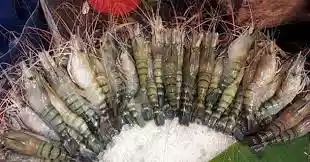 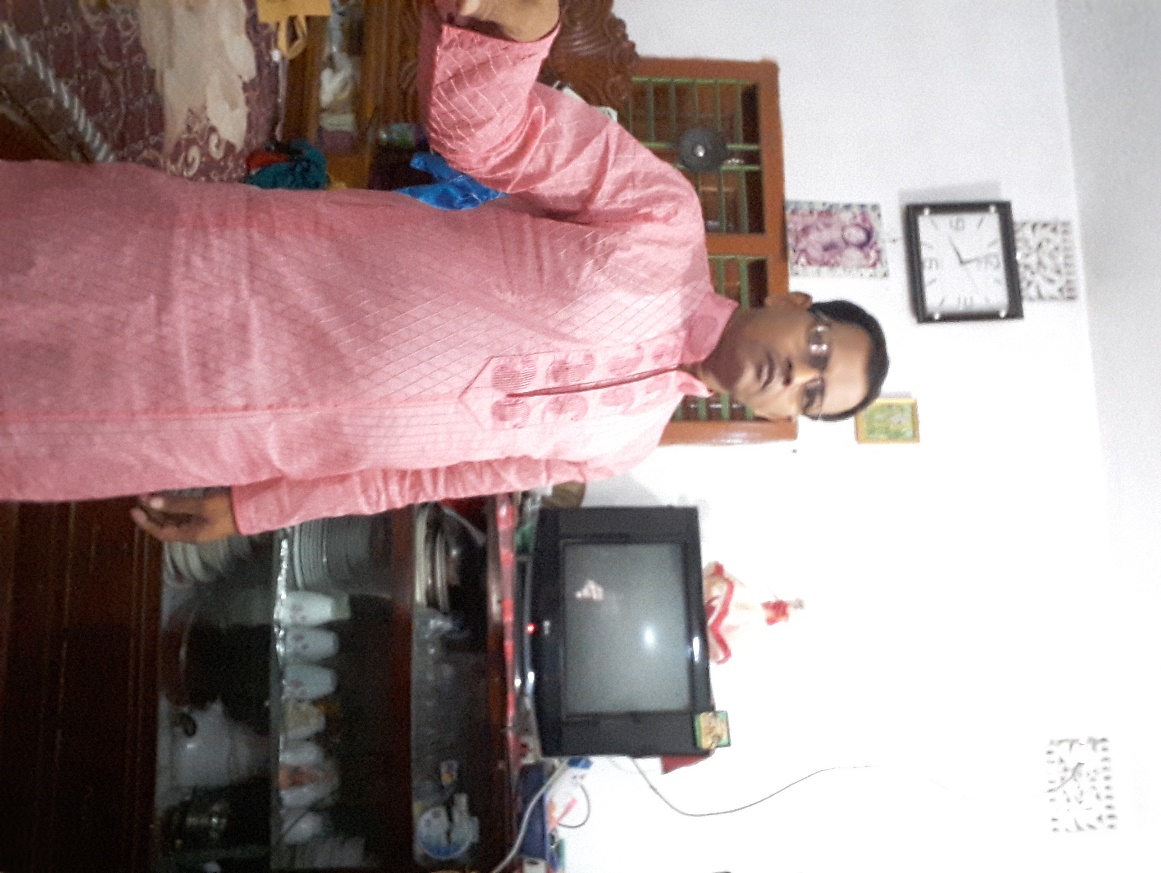 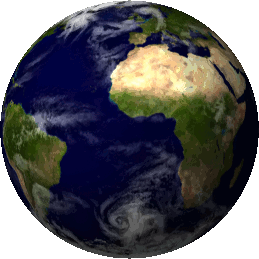 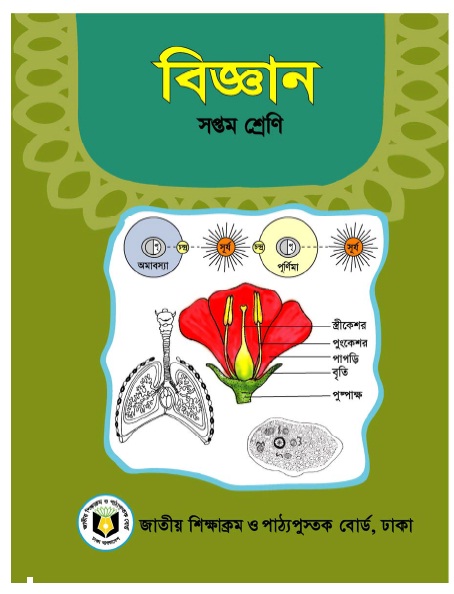 শিক্ষক পরিচিতি
পাঠ পরিচিতি
শ্রেণীঃ- নবম দশম
বিষয়ঃ কৃষি শিক্ষা
অধ্যায়ঃ- ৪থ©
প্রথম পরিচ্ছেদ
পাবদা ও গুলশা মাছের চাষ পদ্ধতি
সম্ভু নাথ রায়
সহকারী শিক্ষক
মনোহরপুরদাখিল মাদরাসা
মনিরামপুর,যশোর
Email- sambho7440@gmail.com
নিচের ছবিতে কি দেখতে পাচ্ছি?
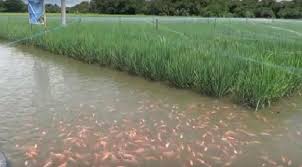 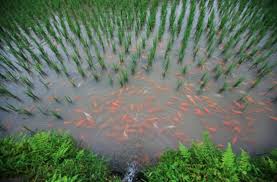 ধান ক্ষেতে মাছ চাষ
আজকের পাঠ
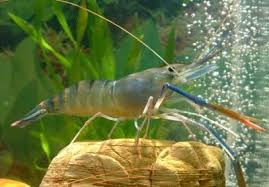 ধান ক্ষেতে মাছ ও গলদা চিংড়ি চাষ
শিখনফল
পাঠ শেষে শিক্ষার্থীরা-
ধানক্ষেতে মাছ ও গলদা চিংড়ি চাষের সুবিধা গুলি বলতে পারবে।
ধানক্ষেতে মাছ ও গলদা চিংড়ি চাষের জমির আইল তৈরির ধাপগুলি বলতে পারবে।
ধানক্ষেতে মাছ ও গলদা চিংড়ি চাষের জন্য নালা/খাল তৈরির শত© গুলি বলতে পারবে।
মাছের সম্পুরক খাদ্য তৈরি ও প্রয়োগ পদ্ধতি ব্যাখ্যা করতে পারবে।
ধান ক্ষেতে মাছ ও গলদা চিংড়ি চাষের সুবিধা
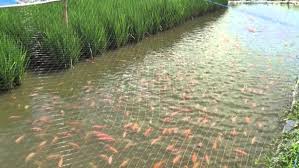 ধানক্ষেতে মাছ ও চিংড়ি চাষ লাভজনক। 
একই জমি থেকে একই সাথে ধান, মাছ ও চিংড়ি পাওয়া যায়। 
জমির উর্বরতা বাড়ে। 
বাংলাদেশে ধানক্ষেতে চিংড়ি চাষের যথেষ্ট সুযোগ সম্ভাবনা রয়েছে। 
দেশে চার থেকে ছয় মাস পানি থাকে ৫০-৬০ লাখ হেক্টর জমিতে। 
ধানক্ষেতে মাছ ও চিংড়িচাষ করে উৎপাদন বৃদ্ধির সুযোগ রয়েছে। 
দুই পদ্ধতিতে ধানক্ষেতে মাছ ও চিংড়ি চাষ করা যায়।
একক কাজ
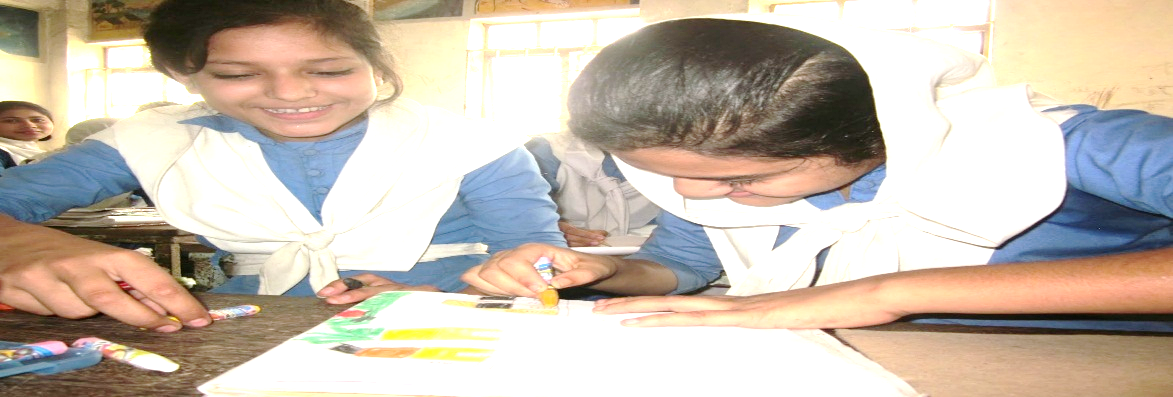 ধানক্ষেতে মাছ ও গলদা চিংড়ি চাষের সুবিধা গুলি লিখ।
জমি নির্বাচন
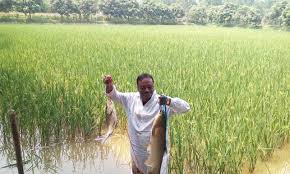 জমি নির্বাচন : যেসব জমিতে সারা বছর কিংবা কমপক্ষে ৪ থেকে ৬ মাস পানি থাকে বা ধরে রাখা যায় সেসব জমিতে ধানের সাথে অথবা ধানের পরে গলদা চিংড়ি চাষের উপযোগী। যেসব জমির অংশ বিশেষ একটু বেশি নিচু অথবা জমির ভেতরে নালা কিংবা গর্ত আছে সেসব জমি গলদা চাষের জন্য বেশি উপযোগী। এঁটেল বা দো-আঁশ মাটির ধানক্ষেত সবচেয়ে ভালো। জমি বন্যামুক্ত হতে হবে। ধানক্ষেতের কাছাকাছি পানি সরবরাহ ও নির্গমন ব্যবস্থা থাকতে হবে।
জমির আইল তৈরি বা মেরামত
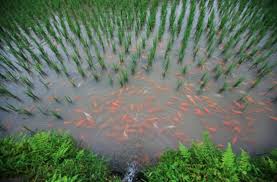 জমির আইল শক্ত, মজবুত ও উঁচু করতে হবে। 
আগে থেকে আইল বাঁধা থাকলে তা মেরামত করে নিতে হবে। 
জমিরতলা সমতল করতে হবে। 
সাধারণ বন্যায় যে পরিমাণ পানি হয় তার চেয়ে ৫০-৬০ সেন্টিমিটার উঁচু করে আইল তৈরি করা উচিত। 
মাছ ও গলদা চাষের জন্য পানির গভীরতা চাষ এলাকায় কমপক্ষে ১ মিটার হলে ভালো হয়। 
আইলের পাশে গোড়ার দিকে ৫০ সেন্টিমিটার এবং ওপরের দিকে ৩০ সেন্টিমিটার।
গর্ত বা নালা বা খাল খনন
সমতল জমি
দুই দিকে ঢালু জমি
সমতল জমি
দুই দিকে ঢালু জমি
ধানক্ষেতে মাছ ও গলদা চাষের জন্য আইল বা বাঁধের চারপাশে ভেতরের দিকে খাল অথবা 
সুবিধাজনক স্থানে এক বা একাধিক ডোবা বা গর্ত নির্মাণ করতে হবে।
জমির ঢালুর দিকে গর্ত বা ডোবা খনন করা উত্তম। 
মোট জমির শতকরা ১৫ ভাগ এলাকায় ডোবা ও নালা করতে হয়।
ডোবা বা নালার গভীরতা ৫০-৬০ সেন্টিমিটার হলে ভালো হয়। 
ডোবার সাথে নালার সংযোগ থাকতে হবে। আইল থেকে নালা ১২০ সেন্টিমিটার দূরে থাকবে। 
নালা প্রশস্থ এবং হেলানোভাবে/ঢালু করে কাটতে হবে।
জোড়ায় কাজ
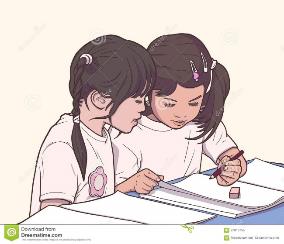 ধানক্ষেতে মাছ ও গলদা চিংড়ি চাষের গর্ত বা নালা বা খাল খনন
গলদা চিংড়ির আশ্রয়স্থল সৃষ্টি
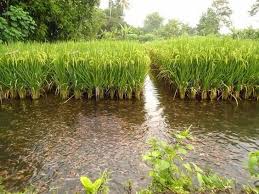 চিংড়ির জন্য ডোবা বা খালে প্লাষ্টিক বা শুকনা কঞ্চি পুতে চিংড়ির আশ্রয়স্থল তৈরি করতে হবে।
চিংড়ি খোলস বদলের সময় নাজুক অবস্থায় আশ্রয় নিতে পারবে।
সার প্রয়োগ
ধানের জমি তৈরি
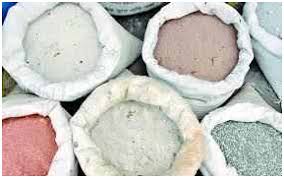 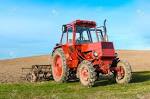 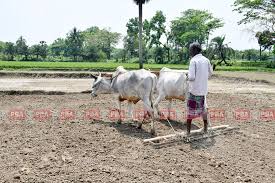 জমিতে প্রয়োজনমতো পানি দিয়ে ৩-৪টি চাষ ও মই দিয়ে মাটি থকথকে কাদাময় করতে হবে। জমি মই দিয়ে সমতল করতে হবে। ময়লা আবর্জনা আগাছা পরিষ্কার করতে হবে।
সারের পরিমাণ ধানের জাতের ওপর নির্ভরশীল। উফশী জাতে যে পরিমাণ সার দিতে হয় গলদা চাষের জন্য এর চেয়ে ১৫% বেশি সার দিলে ভালো হয়।
ইউরিয়া ছাড়া অন্য সব সার সম্পূর্ণ জমি তৈরির শেষ চাষের সময় মাটিতে মিশিয়ে দিতে হয়। ইউরিয়া সমান তিনভাগ করে ধান রোপণের ১৫, ৩০ ও ৫৫ দিন পর ছিটিয়ে দিতে হবে। উপরিপ্রয়োগের সময় চিংড়িগুলো গর্ত ও নালায় নিয়ে যাওয়া প্রয়োজন।
চারা রোপণ
ধানের জাত নির্বাচন
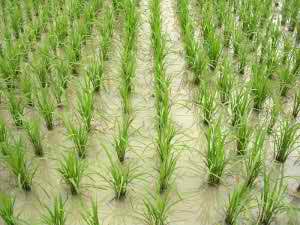 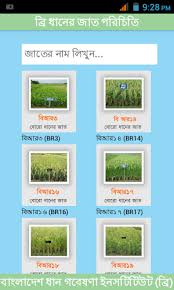 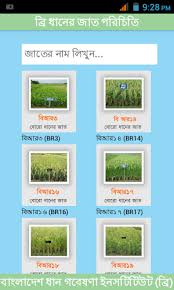 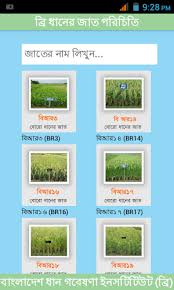 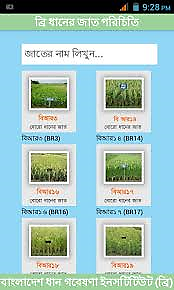 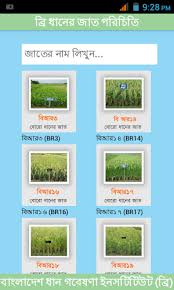 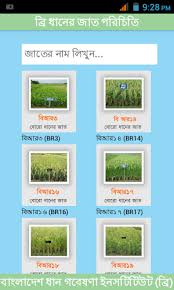 বোরো মৌসুমের জন্য বিআর-১, বিআর-২, বিআর-৩, বিআর-৭, বিআর-৮, বিআর-৯, বিআর-১২, বিআর-১৪, বিআর-১৮, ব্রিধান-৩৫, ব্রিধান-৪৭ ও ব্রিধান-৫৫। আমন মৌসুমের জন্য বিআর-৩, বিআর-৪, বিআর-১০, বিআর-১১, বিআর-২২, বিআর-২৩, ব্রিধান৪০, ব্রিধান৪১, ব্রিধান৪৪ ও ব্রিধান৫৬।
কমপক্ষে এক মাস বয়সের চারা লাগানো দরকার। ধানের লাইন থেকে লাইনের দূরত্ব প্রায় ২৫ সেন্টিমিটার এবং লাইনে গোছার দূরত্ব প্রায় ১৫ সেন্টিমিটার হয়ে থাকে। এরূপ ২/৩টি করে চারামুক্ত গোছাগুলো রোপণ করা যেতে পারে;
মাছের প্রজাতি নিবা©চণ
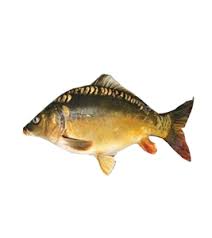 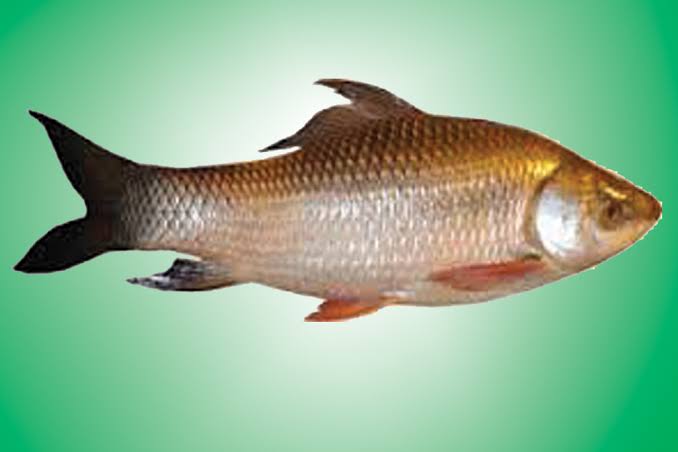 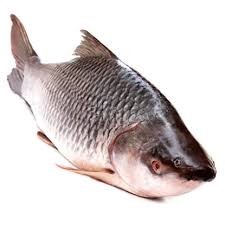 রুই
মিরর কাপ©
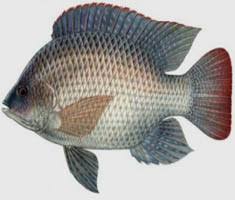 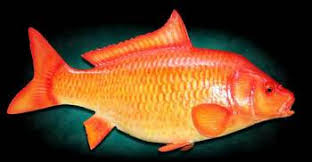 কাতলা
জাপানি রুই
তেলাপিয়া
পোনা মজুদ
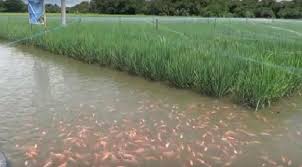 মাছ ও চিংড়ির পোনা ধানক্ষেতে ছাড়ার জন্য যেসব বিষয়ের প্রতি গুরুত্ব দিতে হবে-পোনা ছাড়া ও মজুদের হার : ধানক্ষেতে শুধু চিংড়ির চাষ করতে হেক্টরপ্রতি ১০-১৫ হাজার পোনা ছাড়া যেতে পারে। প্রতি শতকে ৫০-৬০টি পোনা ছাড়তে হয়। পোনা কমপক্ষে ৫ সেন্টিমিটার লম্বা হওয়া উচিত। মাছ চাষের ক্ষেত্রে প্রতি শতকে রাজপুটি, নাইলোটিকা ও মিররকাপ ১০-১৫টি পোনা ছাড়তে হয়।
পরিচর্যা
ফিসমিল
খৈল
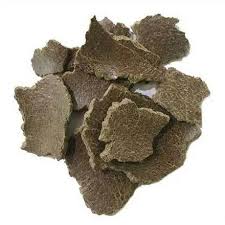 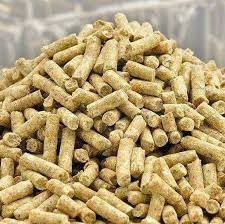 চালের কুঁড়া
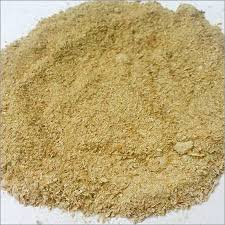 চালের কুঁড়া খৈল ও ফিসমিল 1:1:1 অনুপাতে নিয়ে এর সাথে প্রয়োজনীয় পরিমান আটা পানিতে ফুটিয়ে আঠালো করে উক্ত উপকরনের সাথে মিশিয়ে ছোট ছোট বল তৈরি করে মাছ ও চিংড়িকে সরবরাহ করতে হবে। মোট মাছ ও চিংড়ির ওজন অনুমান করে ওজনের ৩-৫% হারে খাবার তিন ভাগ করে সকাল,দুপুর ও সন্ধায় প্রয়োগ করতে হবে।
দলীয় কাজ
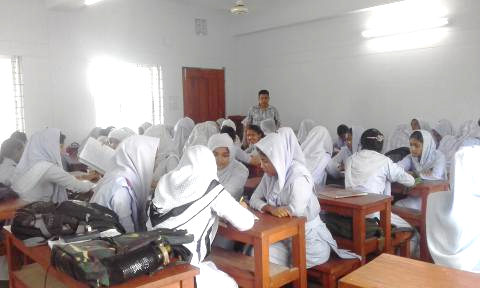 মাছের সম্পুরক খাদ্য তৈরি ও প্রয়োগ পদ্ধতি ব্যাখ্যা কর।
ধান,মাছ ও চিংড়ি আহরণ
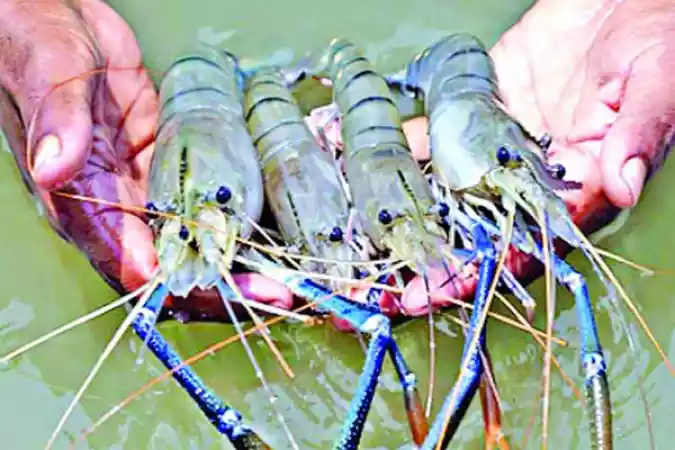 ধান কাটার সময় হলে ক্ষেতের পানি শুকিয়ে  চিংড়ি ও মাছ গুলোকে ডোবা বা নালায় এনে ধান কাটতে হবে। এবং ধান কাটার পর মাছ আহরণ করতে হবে।
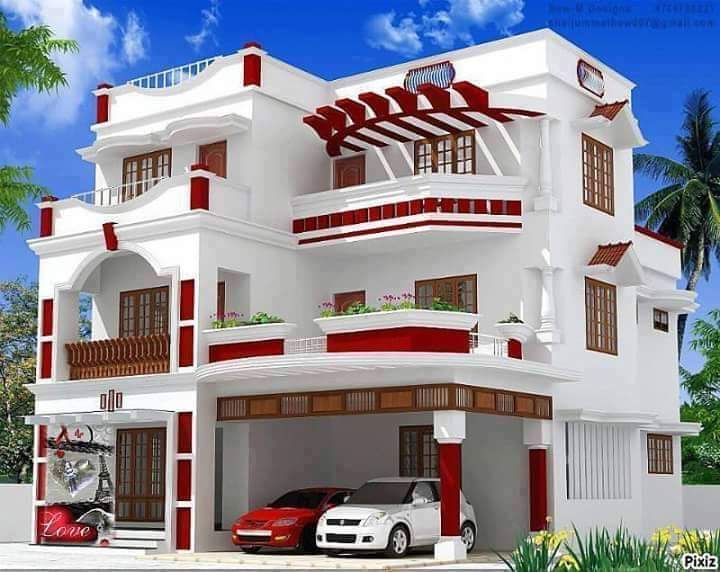 ধানক্ষেতে মাছ ও গলদা চিংড়ি চাষের জন্য নালা/খাল তৈরির শত© গুলি লিখে নিয়ে আসবে।
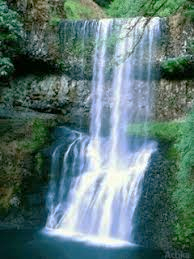 সবাইকে ধন্যবাদ